Verifiability for Cloud Storage and Computation
Melek Ӧnen
July 5th, 2016 – Lorient
      Joint work with Monir Azraoui, Kaoutar Elkhiyaoui, Refik Molva
Cloud – Outsourcing Storage and Computation
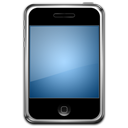 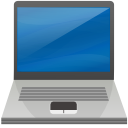 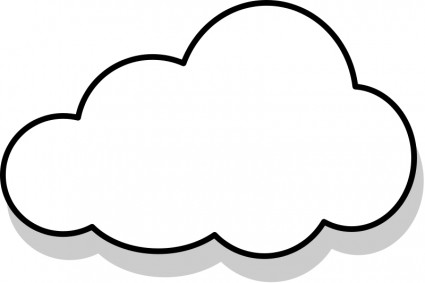 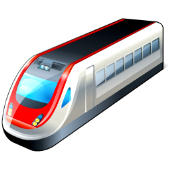 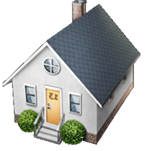 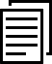 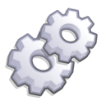 [Cloud Security Spotlight 2015]
Data storage
Data processing
Benefits
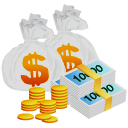 Reduced IT costs
Multi-Tenancy
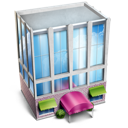 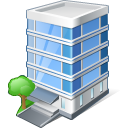 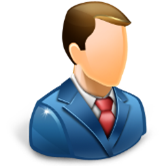 Availability
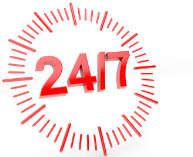 Company A
Company B
User
Flexibility
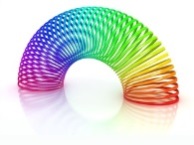 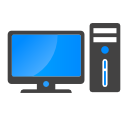 Multi-tenancy
Melek Önen
SEC2, July 5th 2016
2
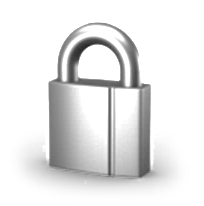 Cloud Security: Barrier to Cloud Adoption
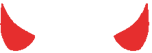 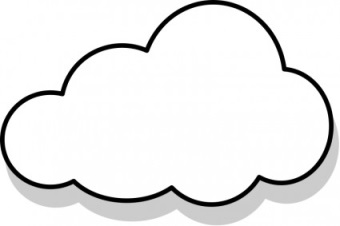 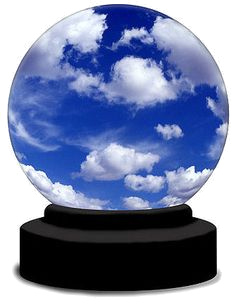 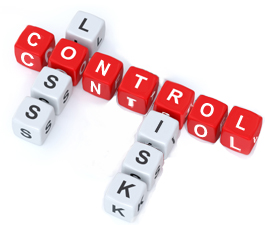 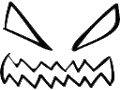 Melek Önen
SEC2, July 5th 2016
3
Data Retrievability in the Cloud
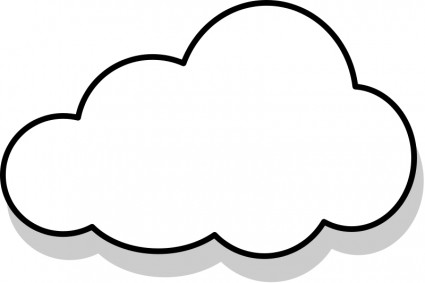 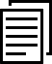 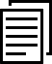 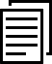 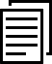 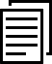 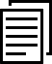 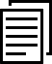 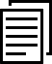 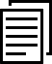 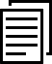 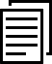 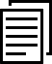 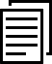 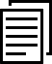 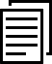 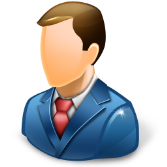 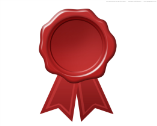 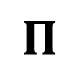 ?
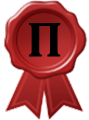 Verify
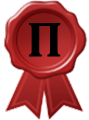 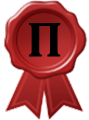 Compute Proof
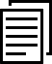 R1: Verifiable without downloading file
R2: Verifiable with small costs
R3: Verifiable at any time
Melek Önen
SEC2, July 5th 2016
4
Proofs of Retrievability: Related Work
Upload
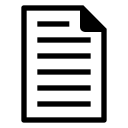 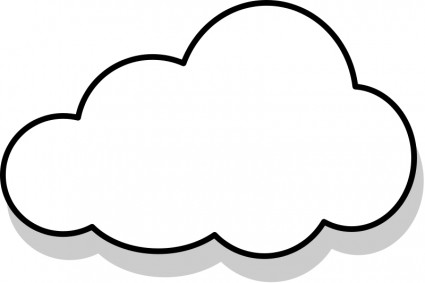 Tags
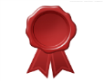 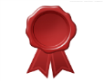 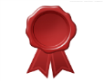 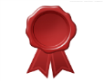 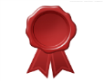 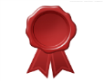 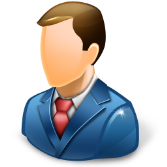 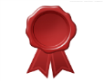 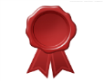 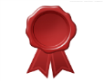 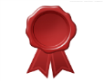 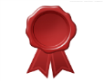 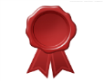 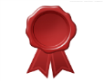 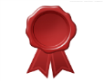 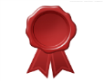 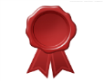 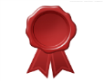 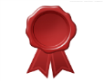 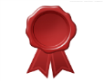 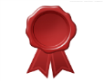 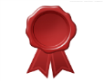 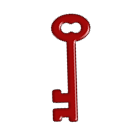 Combination of blocks
Verification
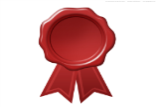 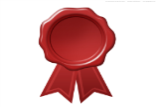 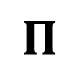 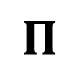 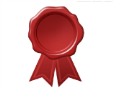 ?
?
Tag aggregation
Upload
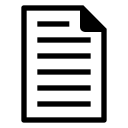 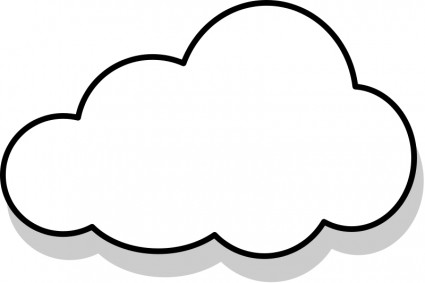 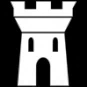 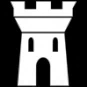 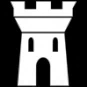 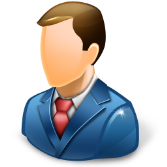 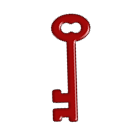 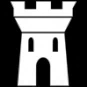 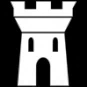 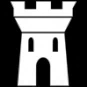 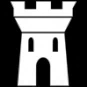 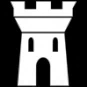 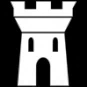 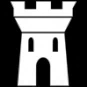 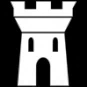 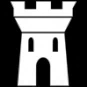 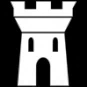 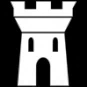 Verification
Melek Önen
SEC2, July 5th 2016
5
[ESORICS 2014]
Proofs of Retrievability: StealthGuard
!
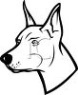 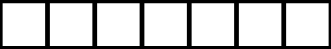 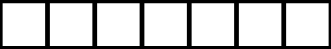 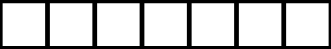 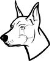 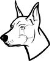 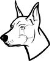 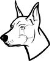 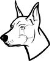 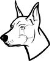 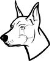 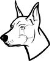 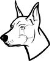 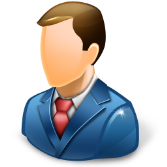 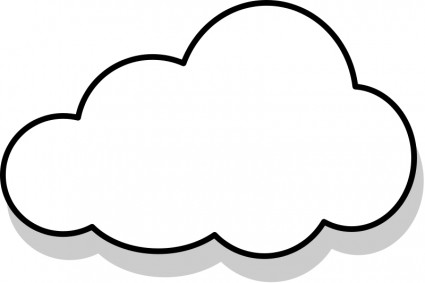 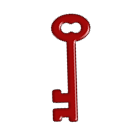 ?
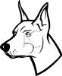 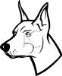 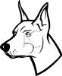 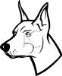 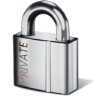 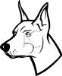 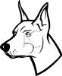 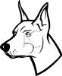 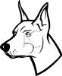 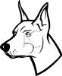 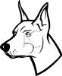 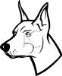 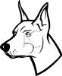 

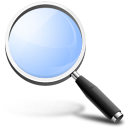 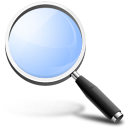 Verify
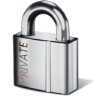 Search
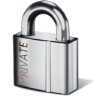 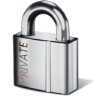 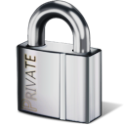 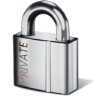 Melek Önen
SEC2, July 5th 2016
6
StealthGuard: Watchdog Search
PIR query for a watchdog
Nonce
True
PIR
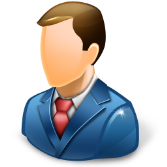 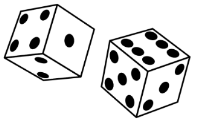 ?
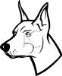 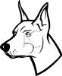 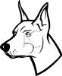 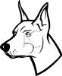 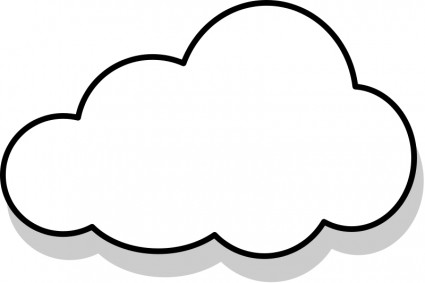 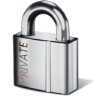 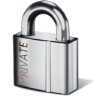 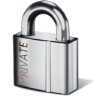 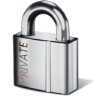 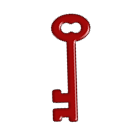 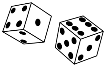 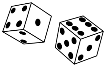 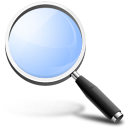 False


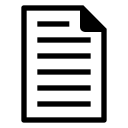 

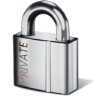 Melek Önen
SEC2, July 5th 2016
7
Verifiable Computation
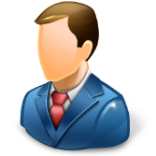 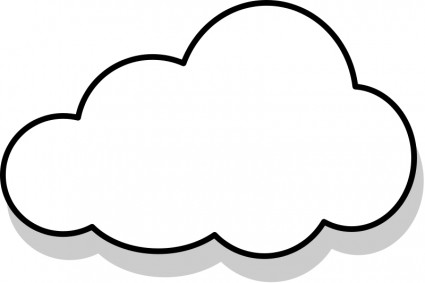 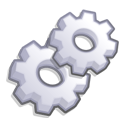 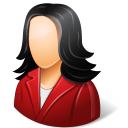 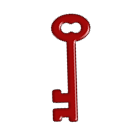 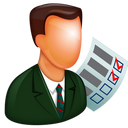 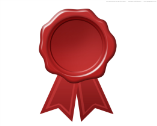 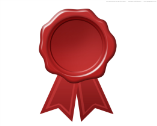 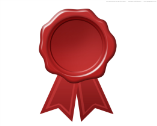 R1: Cost(Verify) ≪ Cost(Compute)
R2: Public delegatability
	Anyone can submit a computation request
[Parno et al. 2012]
R3: Public verifiability
	Anyone can verify a computation result
[Parno et al. 2012]
Melek Önen
SEC2, July 5th 2016
8
Verifiability for 3 Operations
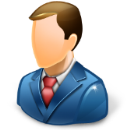 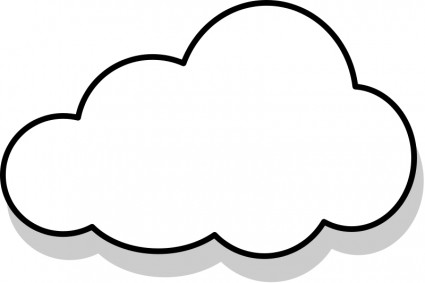 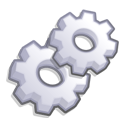 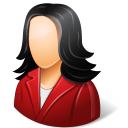 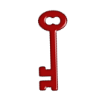 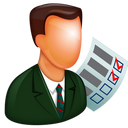 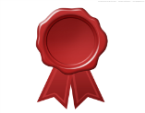 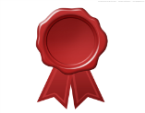 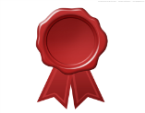 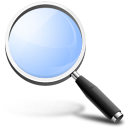 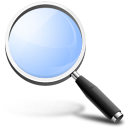 [ASIACCS 2016]
[SPC 2015]
Melek Önen
SEC2, July 5th 2016
9
Verifiable Polynomial Evaluation – Idea
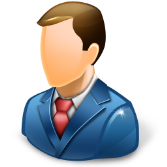 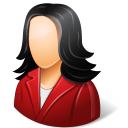 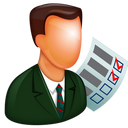 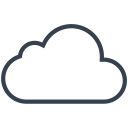 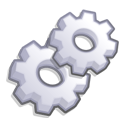 Melek Önen
SEC2, July 5th 2016
10
Verifiable Polynomial Evaluation – Details
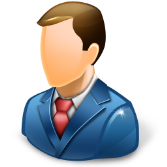 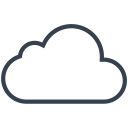 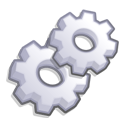 Melek Önen
SEC2, July 5th 2016
11
[Speaker Notes: Details of the protocol
- Setup]
Verifiable Polynomial Evaluation – Details
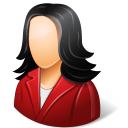 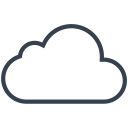 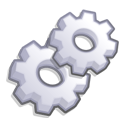 Melek Önen
SEC2, July 5th 2016
12
[Speaker Notes: Details of the protocol
ProbGen
Compute]
Verifiable Polynomial Evaluation – Details
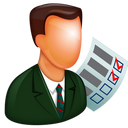 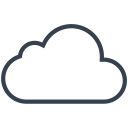 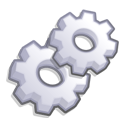 Melek Önen
SEC2, July 5th 2016
13
[Speaker Notes: Details of the protocol
- Verify]
Verifiable Matrix Multiplication – Idea
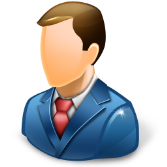 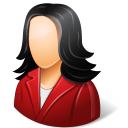 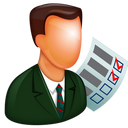 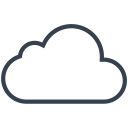 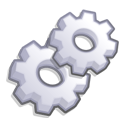 Melek Önen
SEC2, July 5th 2016
14
Conclusion
Verifiable data storage [ESORICS’14]
Based on privacy preserving watchdog lookup
Comparison with prior work
Unlimited number of verifications
Verifiable computation [ASIACCS’16]
Based on simple maths
Euclidean division for polynomials
Scalar product for matrices
Comparison with prior work
Efficient
Publicly delegatable and verifiable
Future work
Verifiability with privacy
Melek Önen
SEC2, July 5th 2016
15
THANK YOU
melek.onen@eurecom.fr
Verifiable Matrix Multiplication – Details
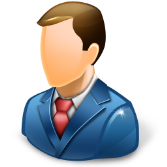 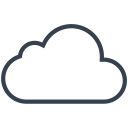 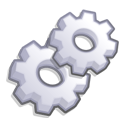 Kaoutar Elkhiyaoui, Melek Önen, Monir Azraoui, Refik Molva
Efficient Techniques for Publicly Verifiable Delegation of Computation
ASIACCS’16, Xi’an, China, May 31, 2016
17
Verifiable Matrix Multiplication – Details
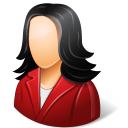 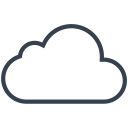 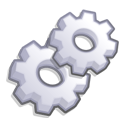 Kaoutar Elkhiyaoui, Melek Önen, Monir Azraoui, Refik Molva
Efficient Techniques for Publicly Verifiable Delegation of Computation
ASIACCS’16, Xi’an, China, May 31, 2016
18
Verifiable Matrix Multiplication – Details
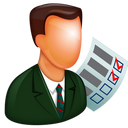 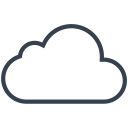 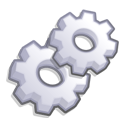 Kaoutar Elkhiyaoui, Melek Önen, Monir Azraoui, Refik Molva
Efficient Techniques for Publicly Verifiable Delegation of Computation
ASIACCS’16, Xi’an, China, May 31, 2016
19
Verifiable Computation: Related Work
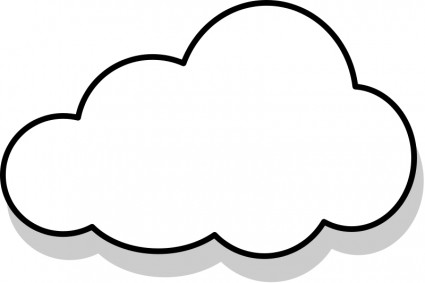 Setup
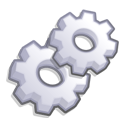 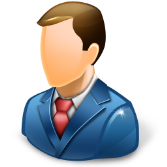 Verification
Setup
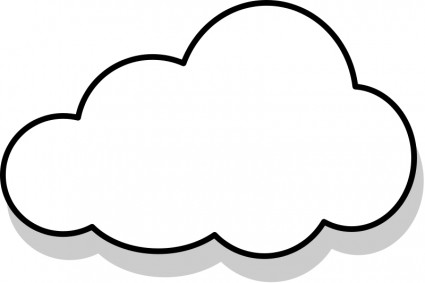 QAP polynomials
QAP
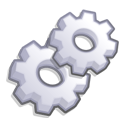 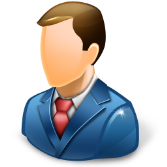 Arithmetic circuit
QAP
Verification
20
Performance Evaluation of StealthGuard
Tags
Sentinels
Melek Önen
SEC2, July 5th 2016
21
Verifiable Polynomial Evaluation – Analysis
Performance
Amortized model
Melek Önen
SEC2, July 5th 2016
22
Verifiable Matrix Multiplication– Analysis
Performance
Amortized model
23